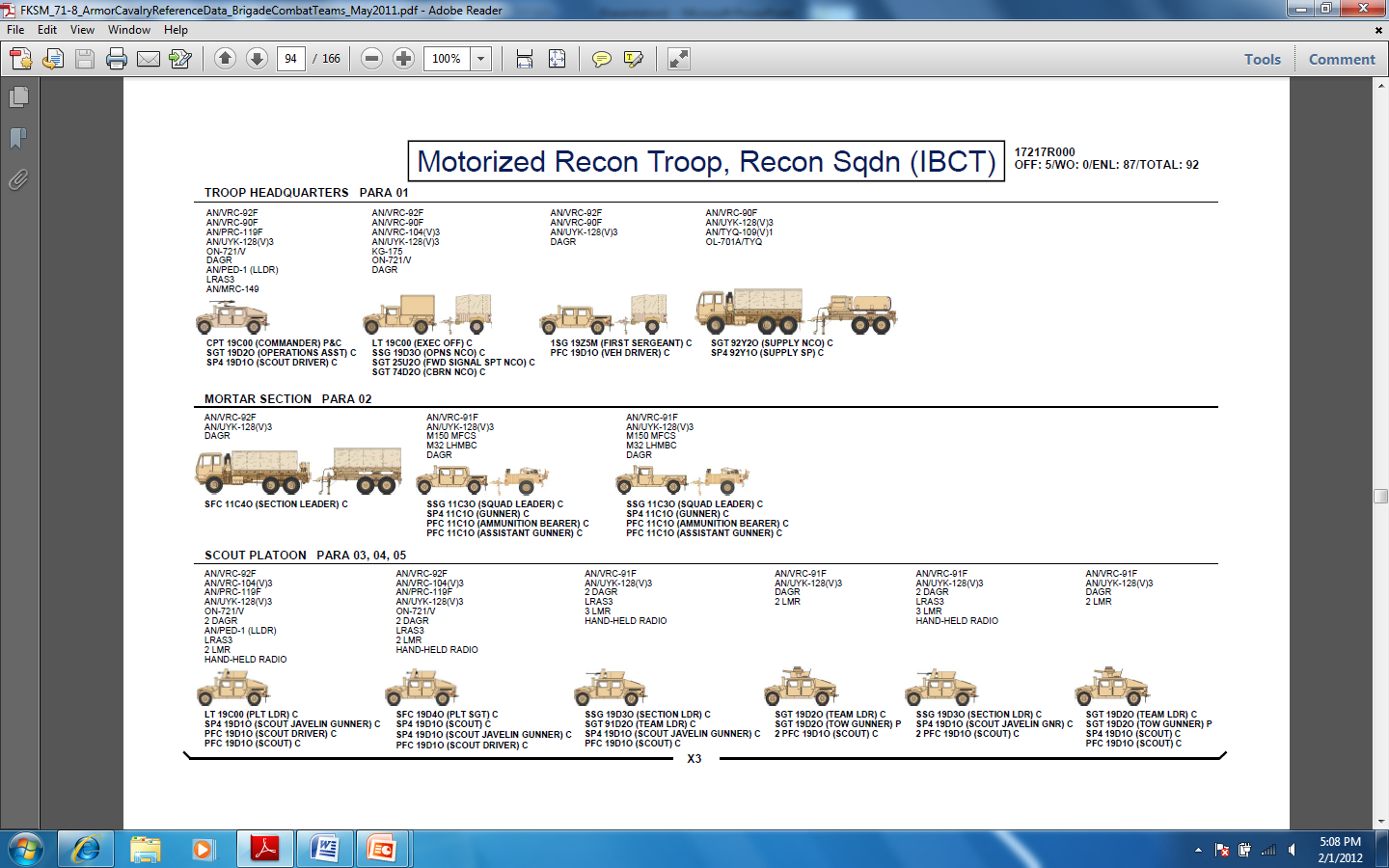 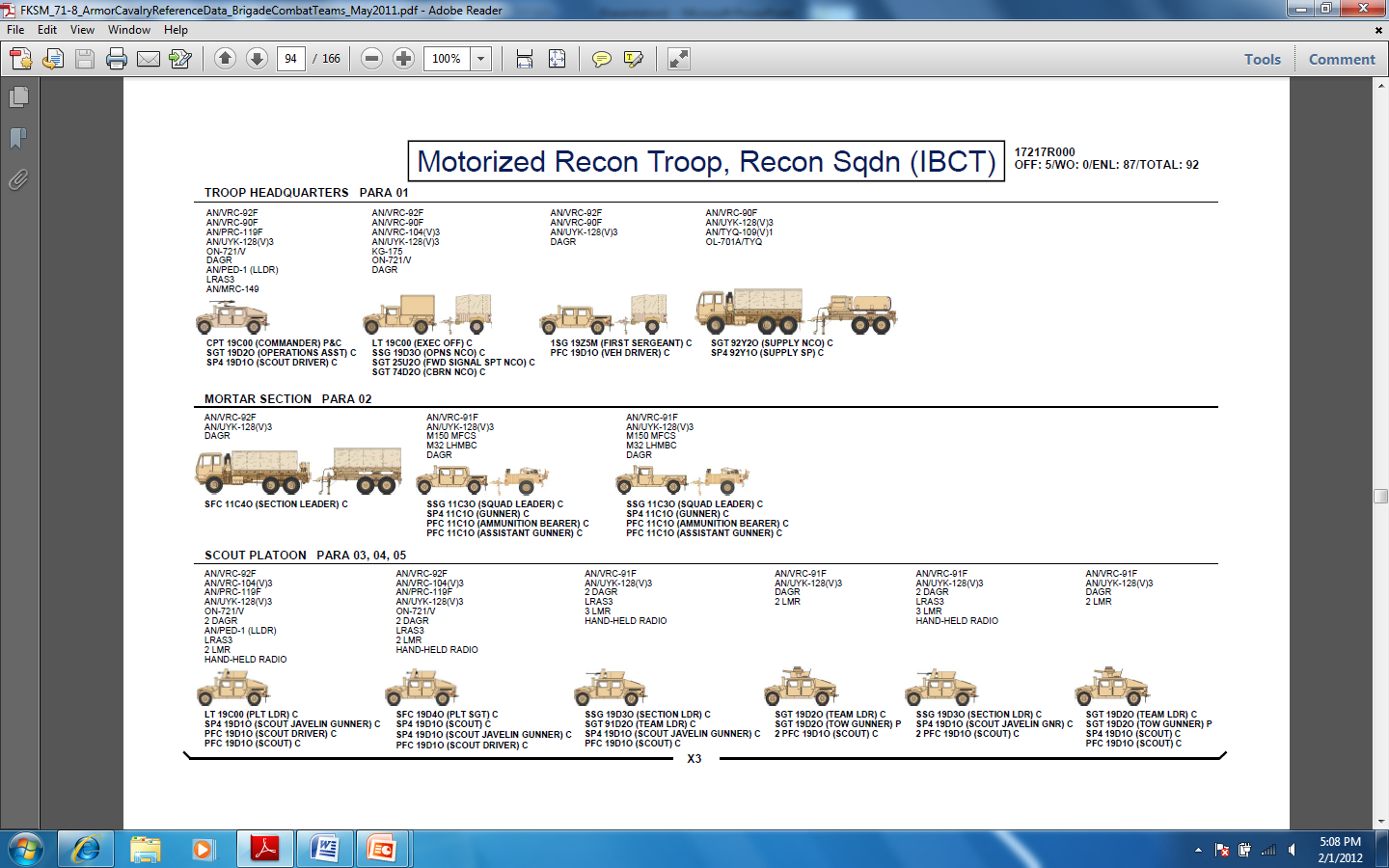 800 gal “Camel” Water tank
25 gal
250 mi/ 402 km
25 gal
250 mi/ 402 km
25 gal
250 mi/ 402 km
58 gal
300 mi/ 483 km
58 gal
300 mi/ 483 km
25 gal
250 mi/ 402 km
25 gal
250 mi/ 402 km
Ammo:
Mortar- 72
PLT Ammo:
.50 cal- 1,000 
TOW- 8
Mk-19- 1,000
Javelin- 9 CLU
Ammo:
.50 cal- 500
Fuel Total:
158
Fuel Total:
182
3x SCT PLTs
Fuel Total:
150
25 gal
250 mi/ 402 km
25 gal
250 mi/ 402 km
25 gal
250 mi/ 402 km
25 gal
250 mi/ 402 km
25 gal
250 mi/ 402 km
25 gal
250 mi/ 402 km
Class V
Class I (Per day)
Class III
TOW- 24
.50 cal- 3,500
40mm- 1,000
Mortar- 72
Water: 461 gal
(5gal per soldier)
Meals: 276
(3 per soldier)
Troop Fuel Total: 790
Typical Attached Support Assets
2,500 gal
Medic
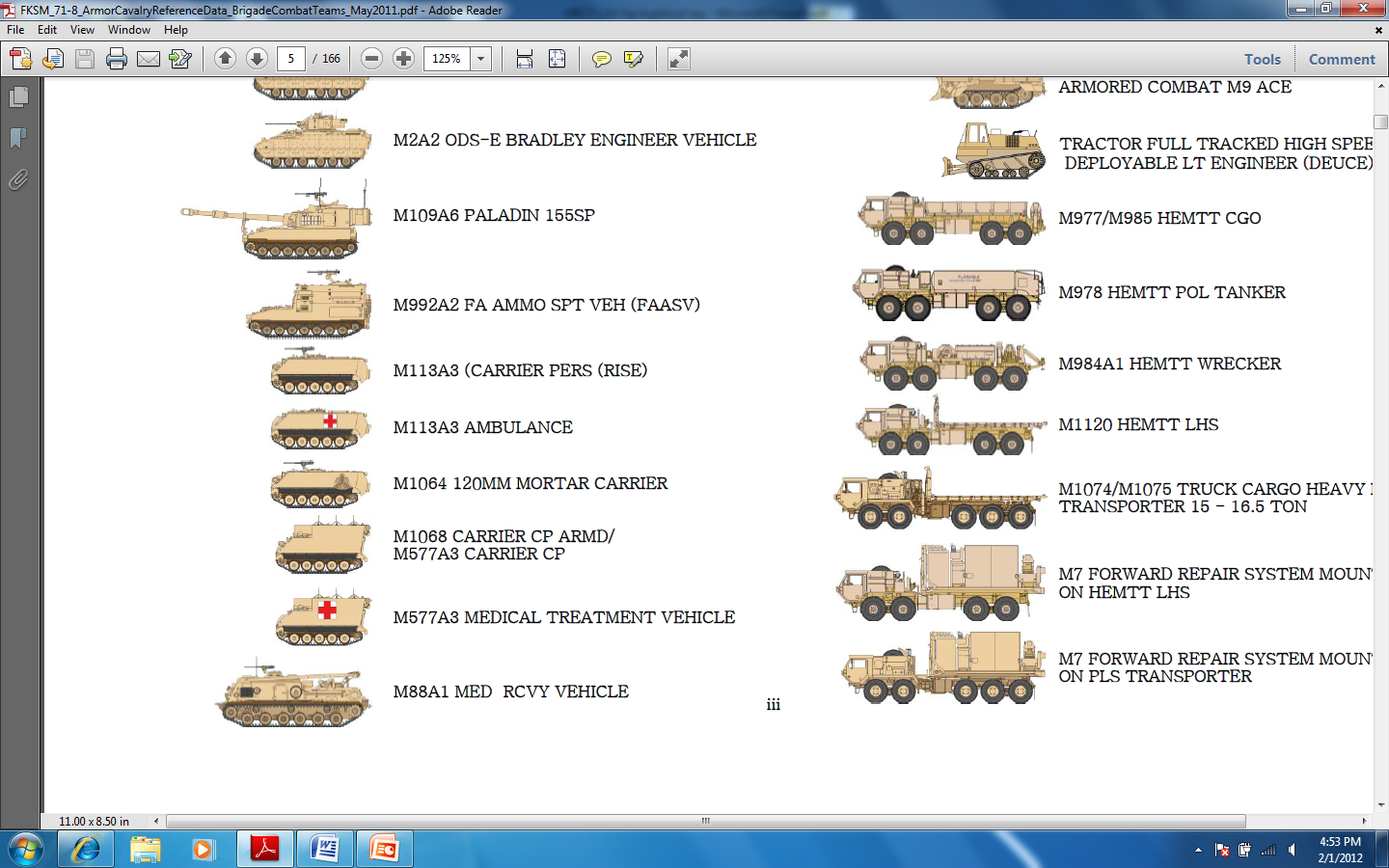 25 gal
250 mi/ 402 km
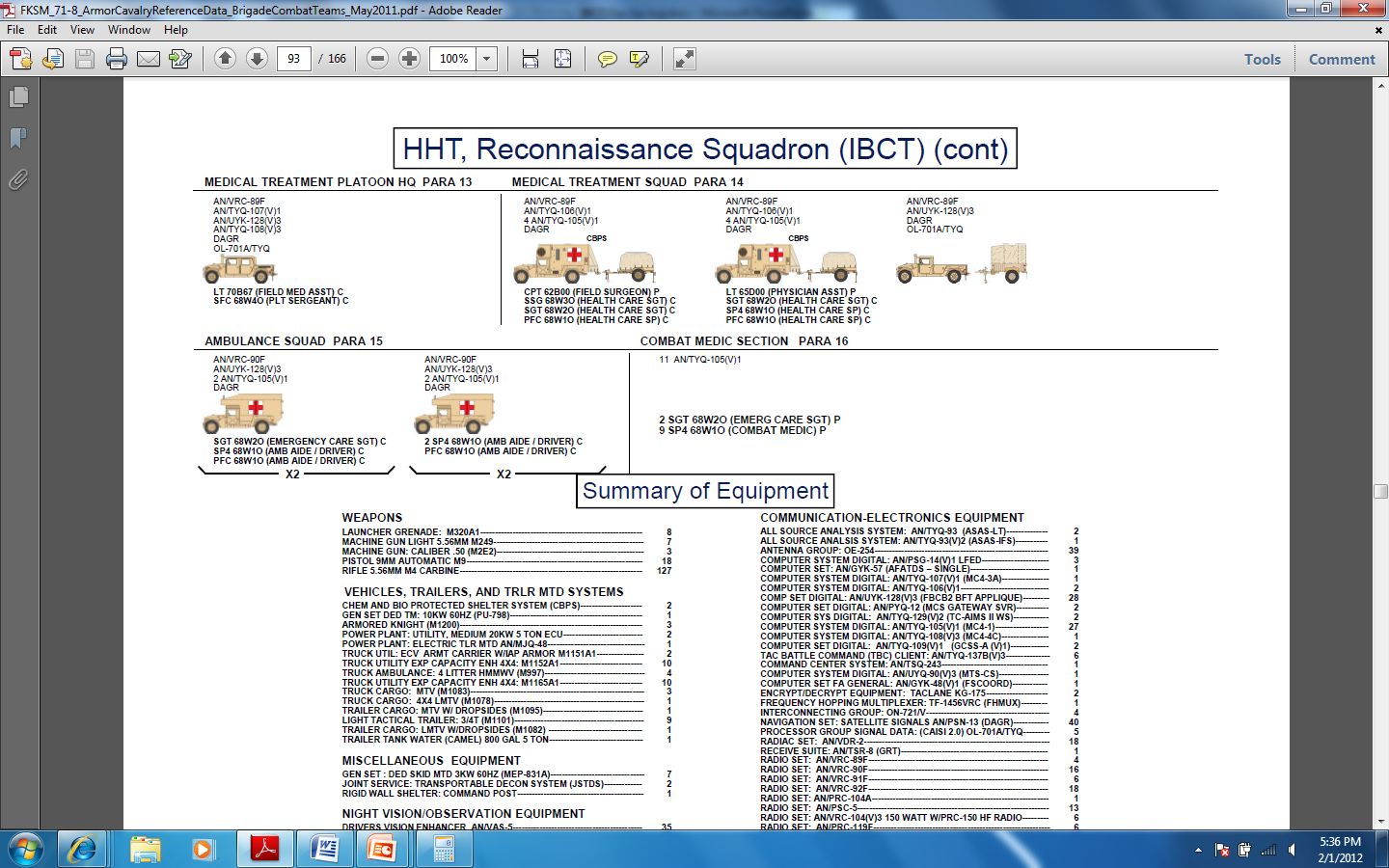 Fueler
154 gal
300 mi/ 483 km
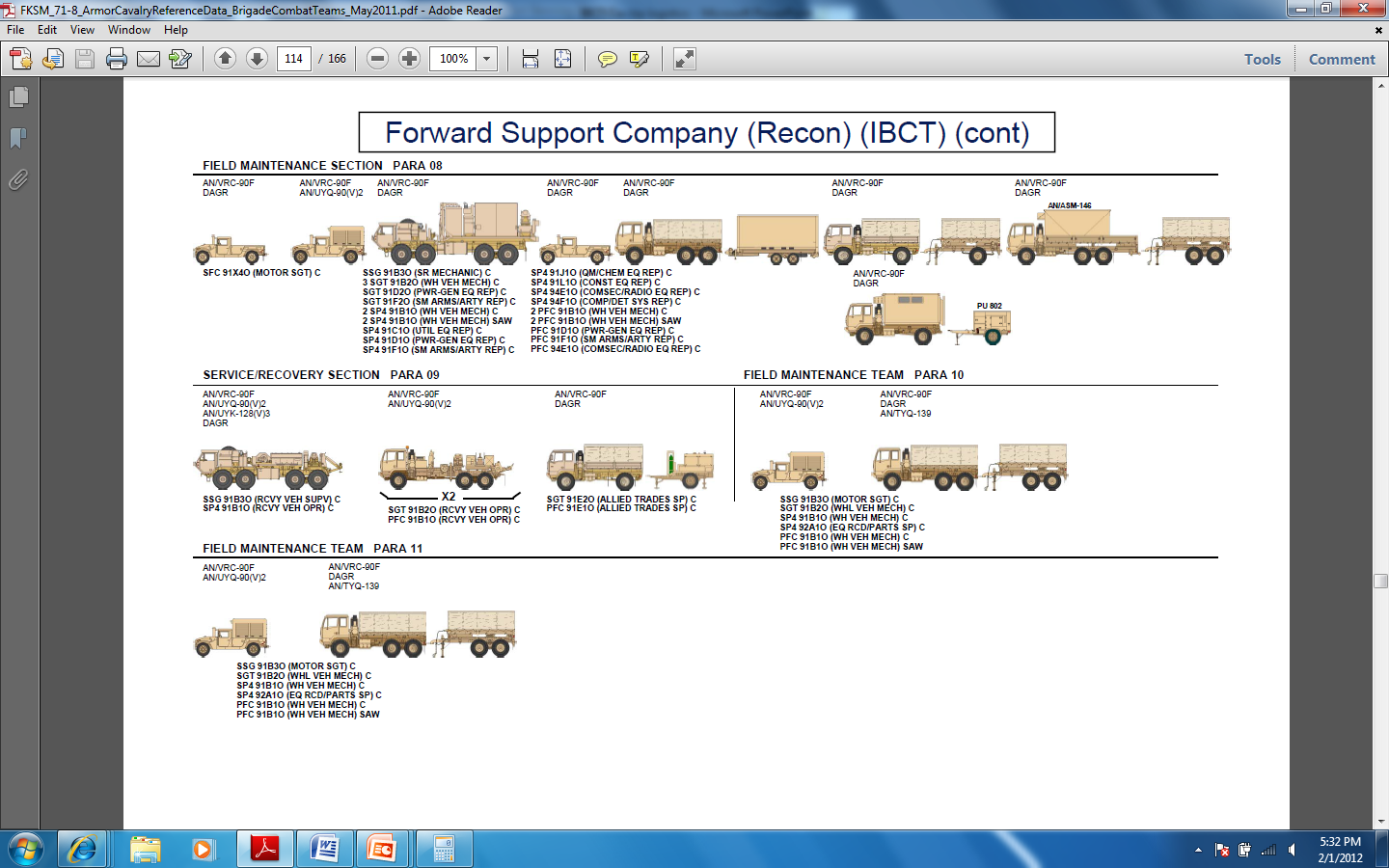 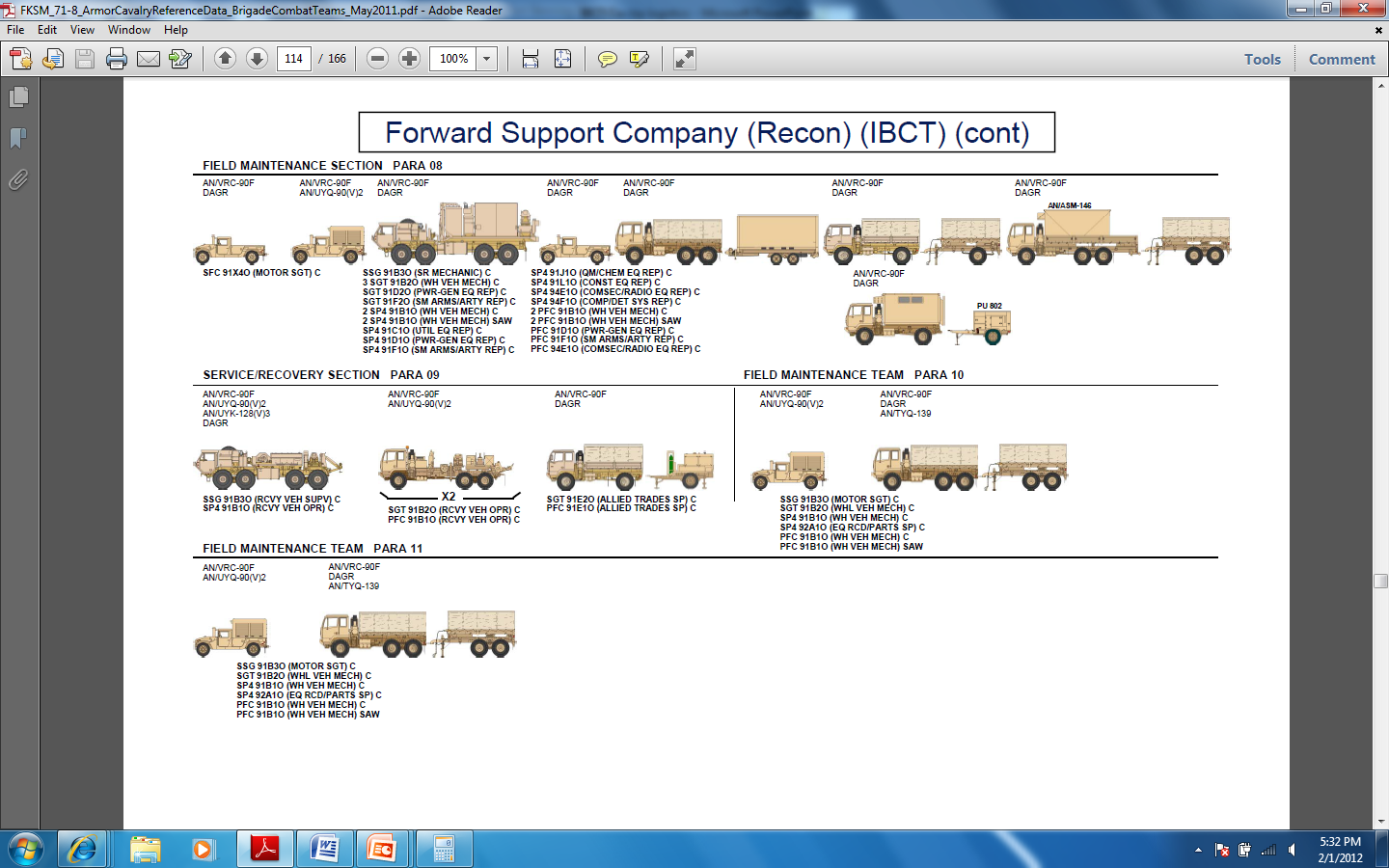 25 gal
250 mi/ 402 km
58 gal
300 mi/ 483 km
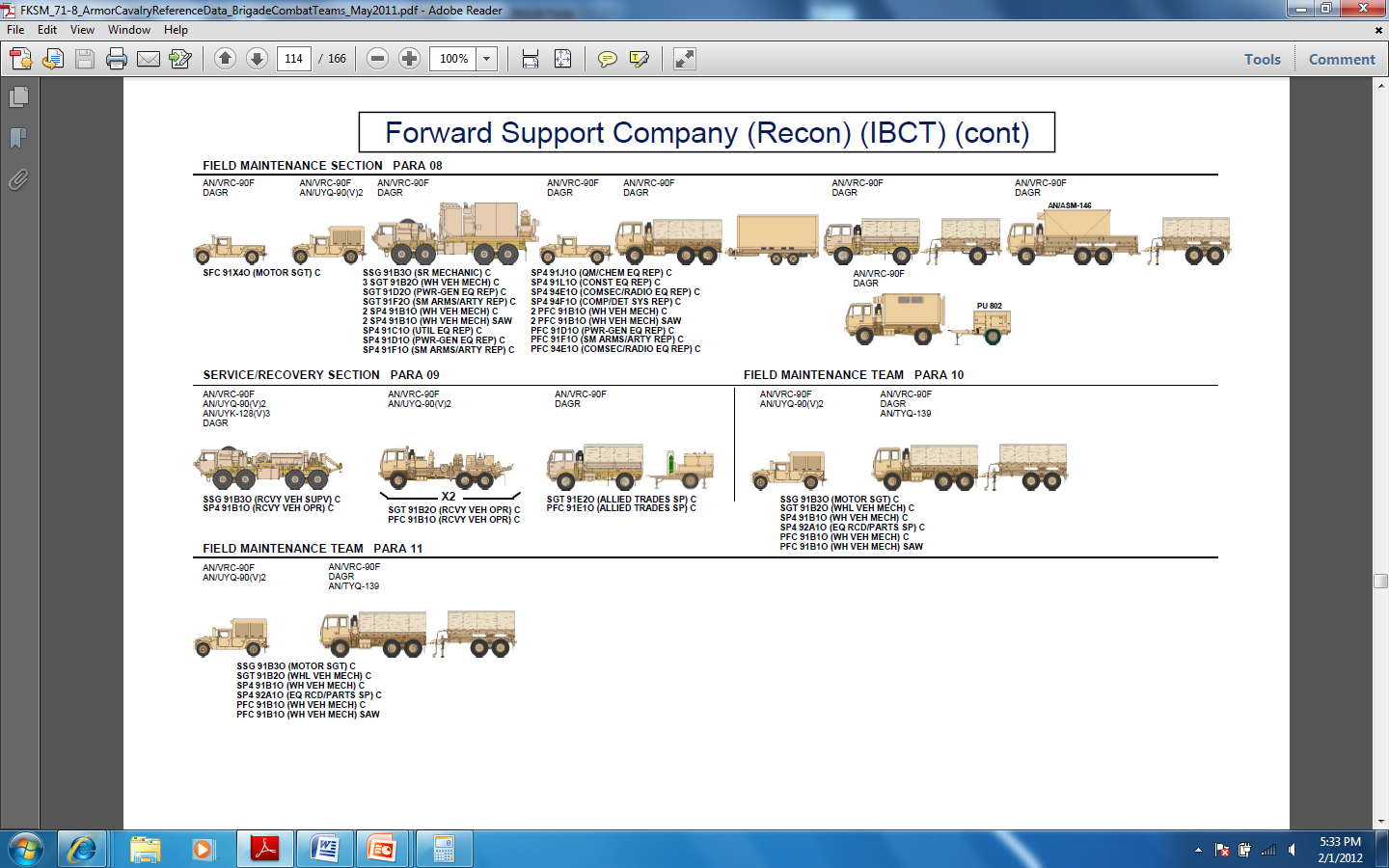 Field Maint Section
58 gal
300 mi/ 483 km
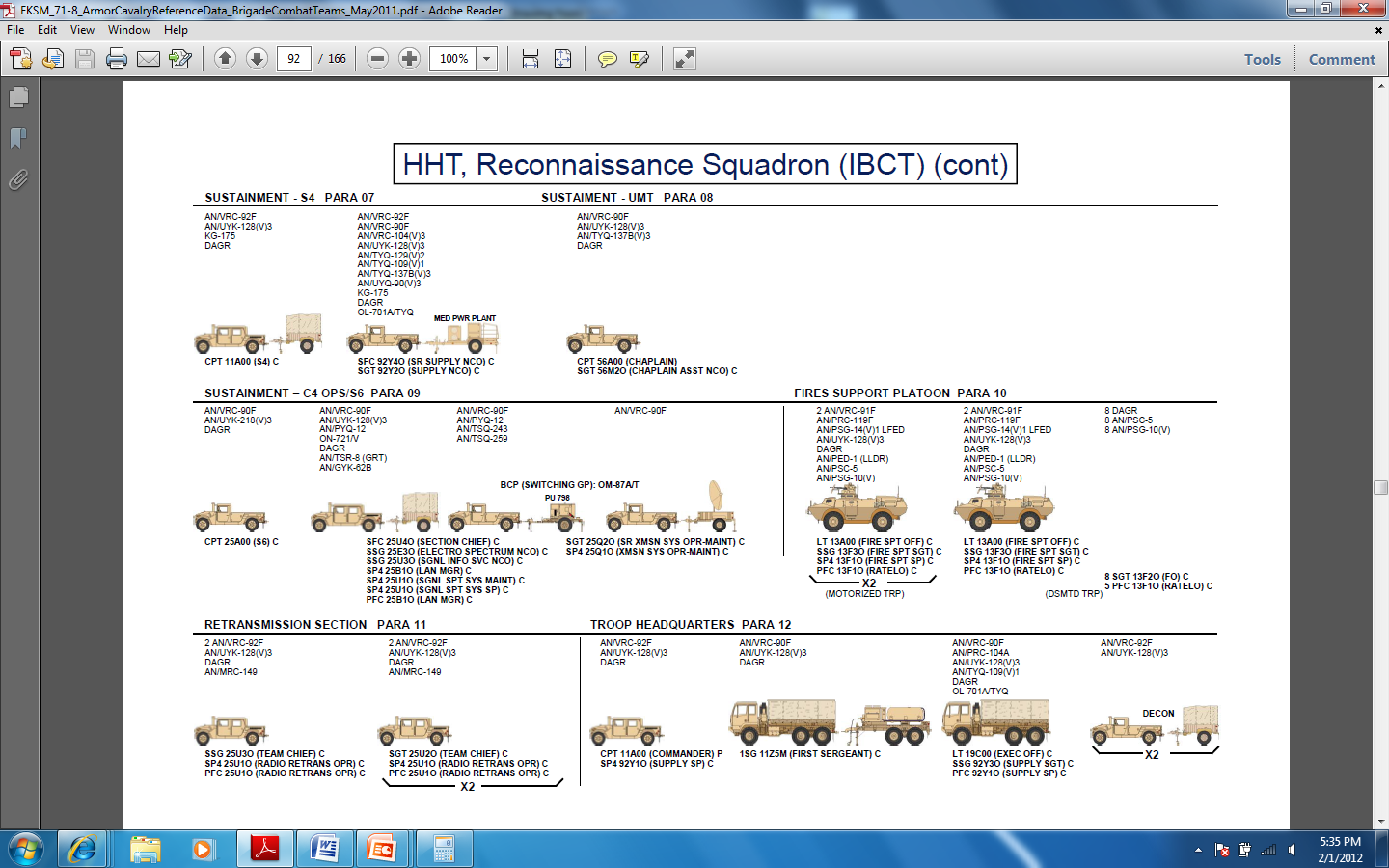 Fire Support Vehicle
197 gal 
300 mi/ 483 km
25mm- 1,500
7.62mm- 4,400